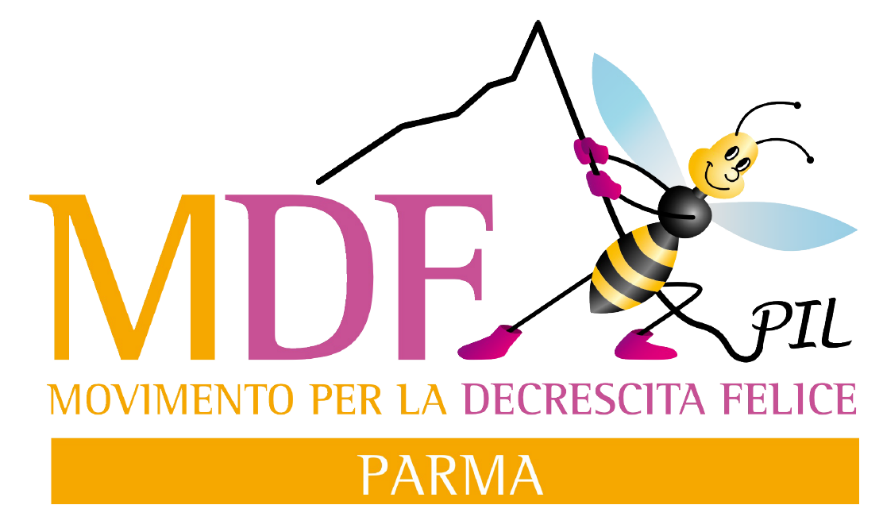 Con il Patrocinio
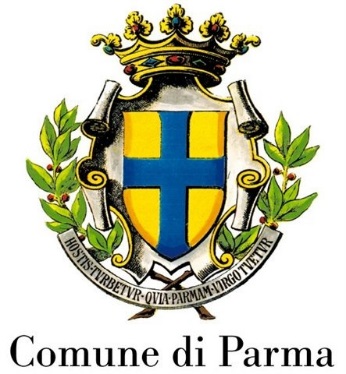 CICLO DELLA CONSAPEVOLEZZA
 Autunno 2015
Sabato 24 ottobre  – ore 16:30  
 
ALIMENTAZIONE E
POLICOLTURA PIANESIANA
 
La via italiana alla Macrobiotica di Mario Pianesi


presso “Oratorio Novo” della Biblioteca Civica, Vicolo S. Maria n° 5, Parma
Sabato 14 novembre – ore 16:30 
 
BENE COMUNE
Territorio ed Economia
 
con Prof. Paolo MADDALENA
e Terra Institute Brixen


presso sala “Salsi” della Biblioteca Ilaria Alpi, Vicolo Delle Asse n° 5, Parma
Sabato 10 ottobre – ore 16:30 
 
SOSTENIBILITA’
UN BOSCO PER LA CITTA’
 
La via italiana alla Macrobiotica di Mario Pianesi


presso sala “Salsi” della Biblioteca Ilaria Alpi, Vicolo Delle Asse n° 5, Parma
Sabato 28 novembre  – ore 16:30  
 
PAESOLOGIA
«Poesia e forza dei Luoghi»
 
con Franco ARMINIO
- Paesologo e Poeta - 


presso “Oratorio Novo” della Biblioteca Civica, Vicolo S. Maria n° 5, Parma
Venerdì 11 dicembre – ore 18:30 
 
«UN ALTRO MONDO»
documentario
 
con Thomas TORELLI
- Regista -


presso cinema ASTRA, Piazzale Volta n° 3, Parma
Venerdì 20 novembre – ore 16:30 
 
La terra è la mia preghiera Vita di Gino Girolomoni

con Massimo ORLANDI
con Giovanni GIROLOMONI
con Carlo MODONESI

presso sala “Salsi” della Biblioteca Ilaria Alpi, Vicolo Delle Asse n° 5, Parma
Anticipazione 2016:  Sabato 23 gennaio  – ore 16:30 

 Un Comune senza Pesticidi

Sindaco di Malles Ulrich VEITH - Sindaco di Parma  - Presidente Provincia di Parma – Patrizia Gentilini

presso sala “Salsi” della Biblioteca Alpi, Vicolo Delle Asse n° 5, Parma